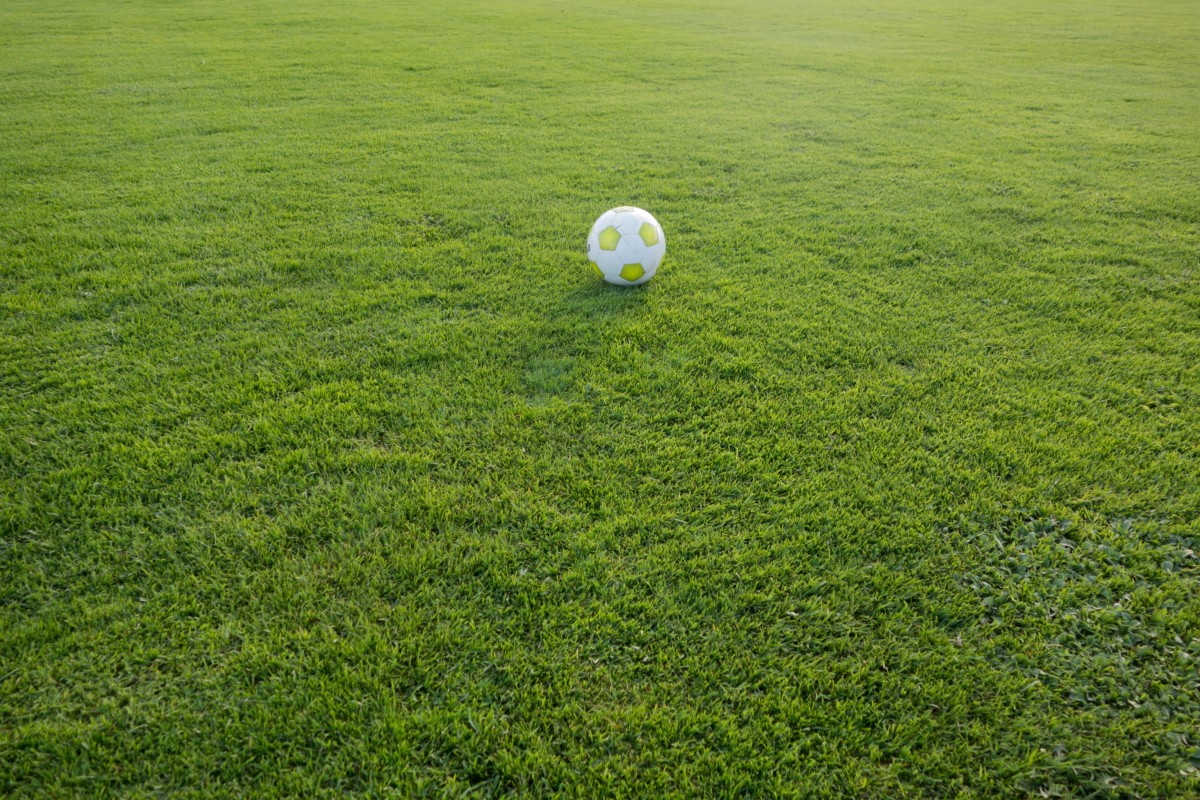 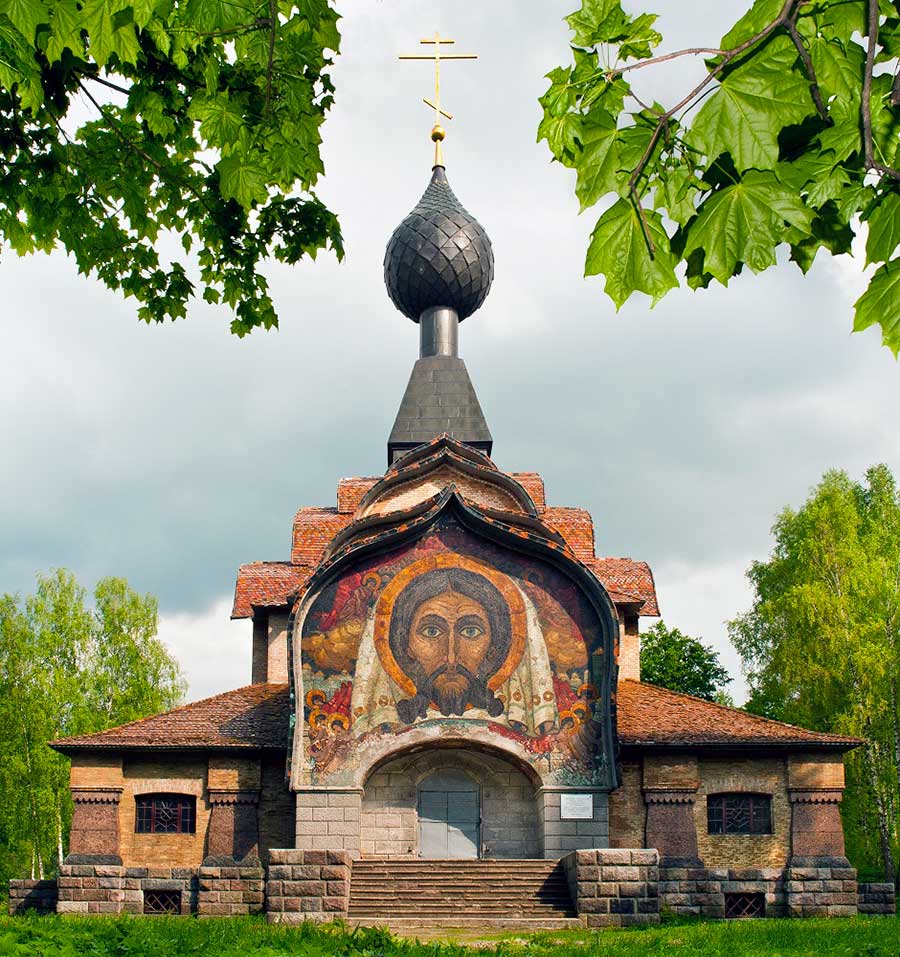 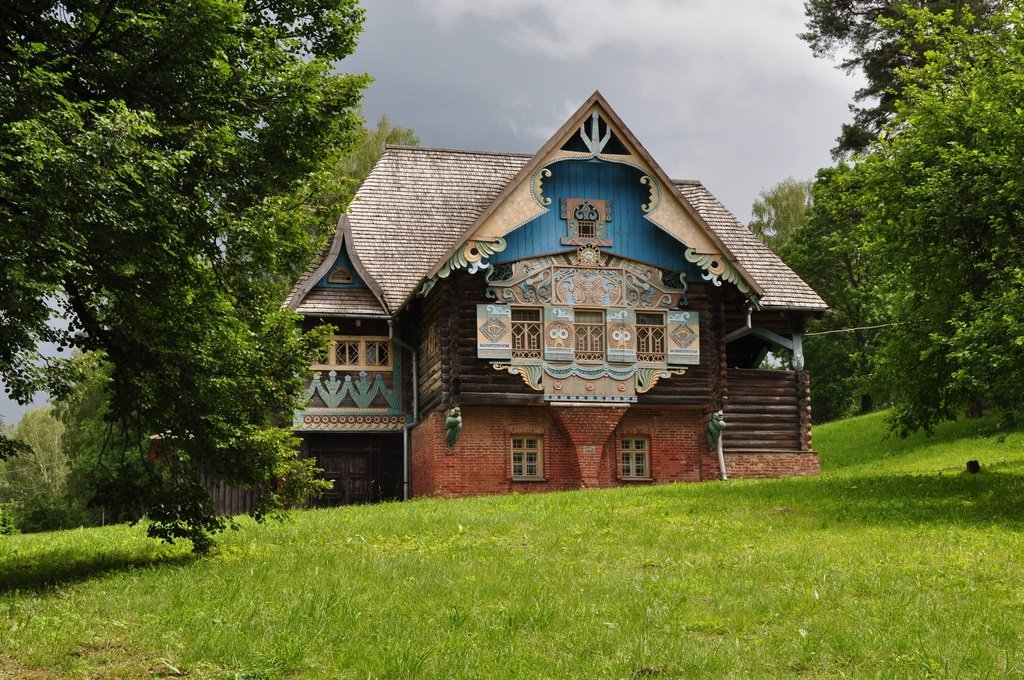 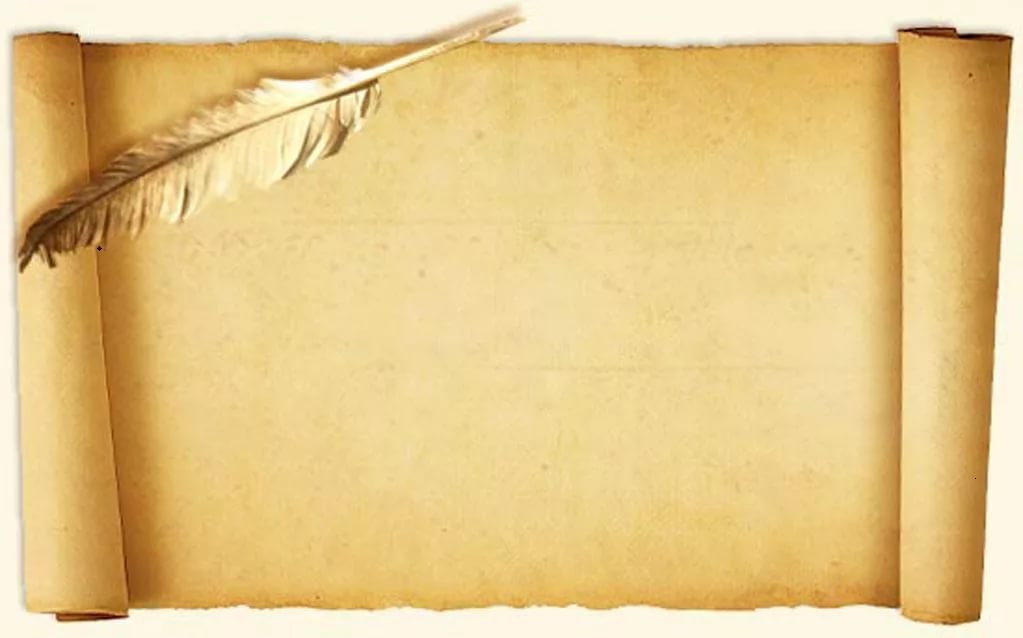 ИСТОРИЧЕСКАЯ СПРАВКА
В 20 км к югу от Смоленска расположено с. Талашкино, где сохранилась  одна из самых известных смоленских усадеб.  Имение М. К. Тенишевой, благодаря ее подвижнической деятельности,  стало в свое время  выдающимся культурным центром России. Всю свою жизнь известная меценатка пропагандировала русское народное искус­ство. Она организовывала художественные выставки в России и за границей, создала в Талашкине единственный в то время Музей русского прикладного искусства, сама профессионально занималась пением и живописью, изучала технику эмали.
               Княгиня превратила Талашкино в крупную промышленно-экономическую усадьбу с огромным комплексом хозяй­ственных построек, занимавших ее основную часть.
               Художественная атмосфера Талашкина привлекала мно­гих видных художников и деятелей искусства. Их перечень огромен. Здесь бывали И. Е. Репин, М. А. Врубель, Александр и Альберт Бенуа, Н. К. Рерих, К. А. Коровин, С. В. Малютин, И. Я. Билибин, И. Ф. Стравинский, Ф. И. Шаляпин, В. М. Васне­цов, М. В. Нестеров, В. Н. Серов, А. Я. Головин, С. К. Маков­ский, С. П. Дягилев, В. В. Андреев, В. Д. Поленов, Л. В. Соби­нов, А. А. Блок и многие другие.
              Привлечение населения к занятию физической культурой и спортом, здоровому образу жизни всегда было и остается приоритетной задачей любого государства. К числу приоритетных направлений развития, в частности, относятся вовлечение граждан, прежде всего, детей и молодежи, к занятию физкультурой и массовым спортом, повышение доступности спортивных объектов для населения. Однако, только повышение доступности спортивных объектов недостаточно, важно популяризировать саму необходимость регулярного занятия физической культурой.	
               В 1990 году было построено здание спортивного комплекса «Олимп». Работали секции борьбы, тенниса, баскетбола, волейбола, лыжная. Работал тренажерный зал, сауна с бассейном. Занятия вели опытные тренеры. 	
                Хороших результатов добились жители с. Талашкино.
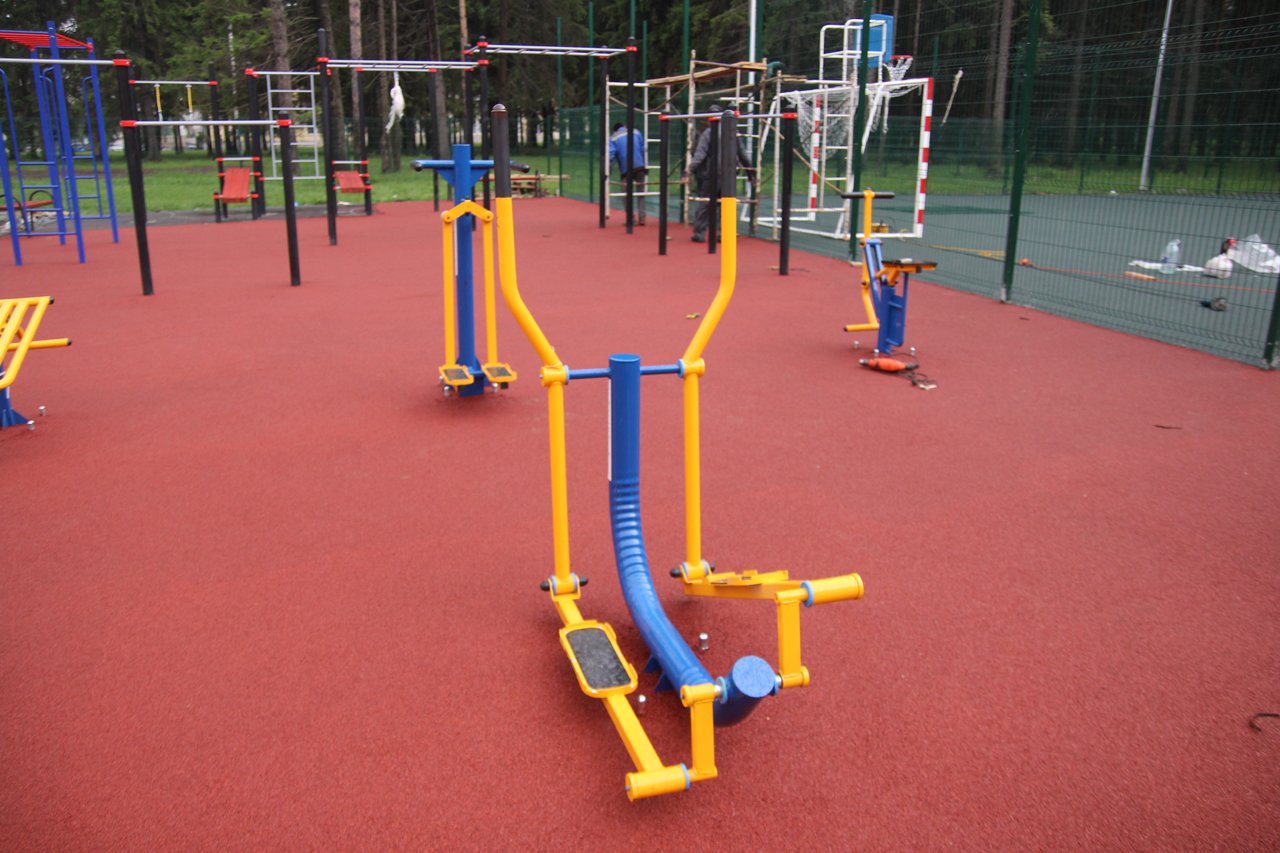 Самыми актуальными вопросами на нашей территории были и остаются те, которые направлены на повышение качества уровня жизни населения, создания для них максимально комфортных условий, формирование и укрепление духовно-нравственных ценностей и гражданской активности населения.   
      На территории села созданы условия для организации культурного досуга жителей: работают СДК Талашкино, библиотека, где ежедневно проводятся мероприятия для любых возрастов, созданы клубы и кружки по интересам.
На сходе граждан жителями села была выдвинута инициатива, обустроить спортивную площадку с воркаутом. Данный уникальный проект направлен на решение проблемы отсутствия, в селе спортивной площадки предназначенной для занятий спортом жителей села. Реализация проекта организовать досуг детей и взрослых, устранит недостаток двигательной активности.
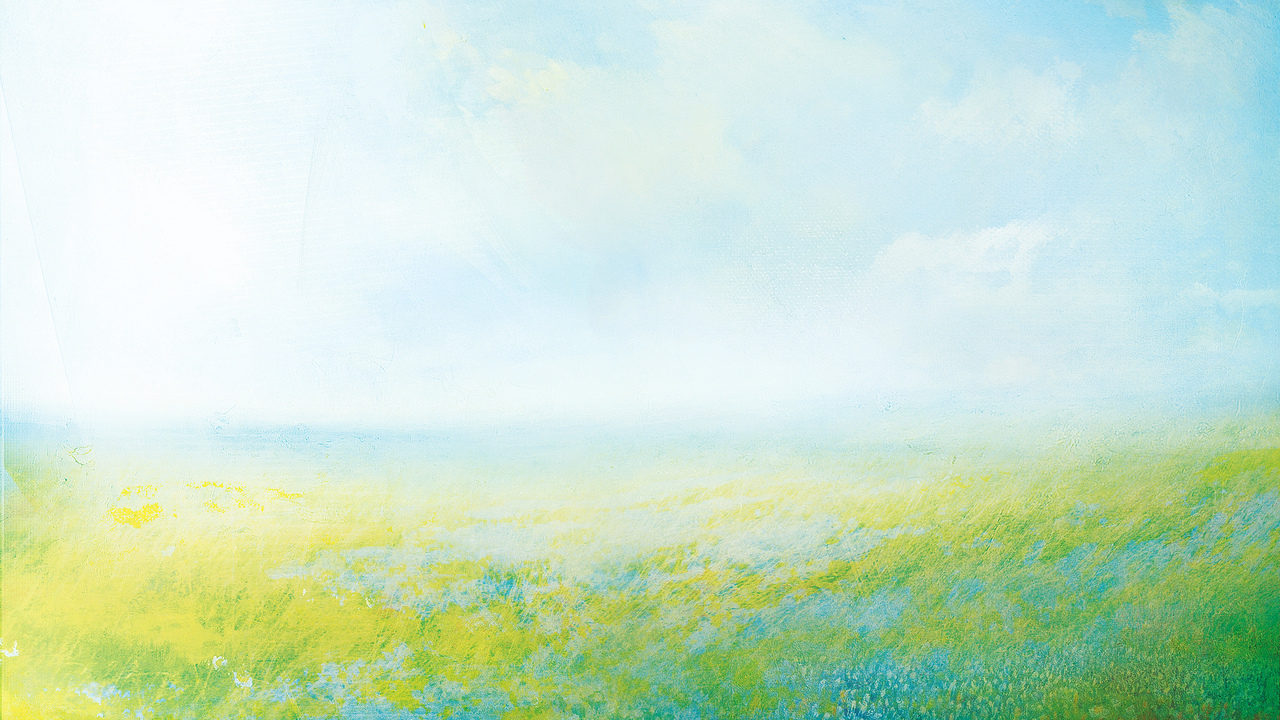 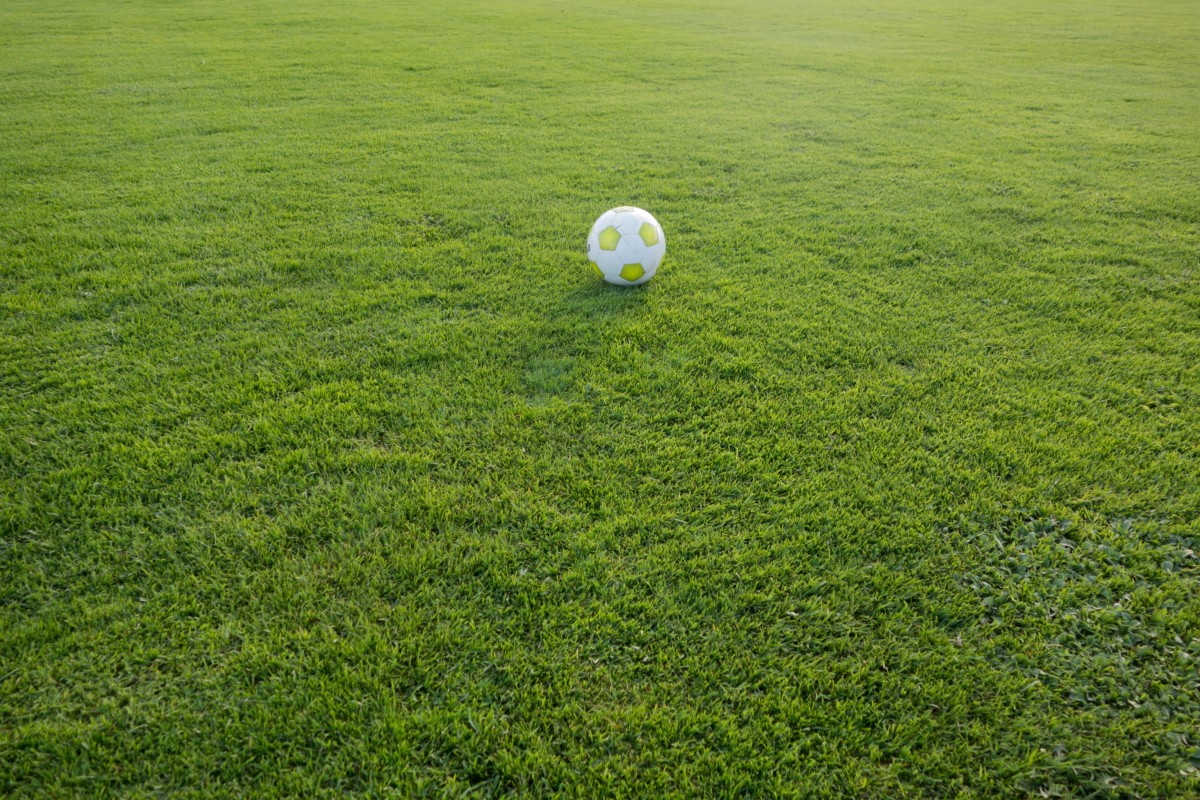 Спортивная площадка 
«Уголок здоровья» 
в с. Талашкино Смоленского района
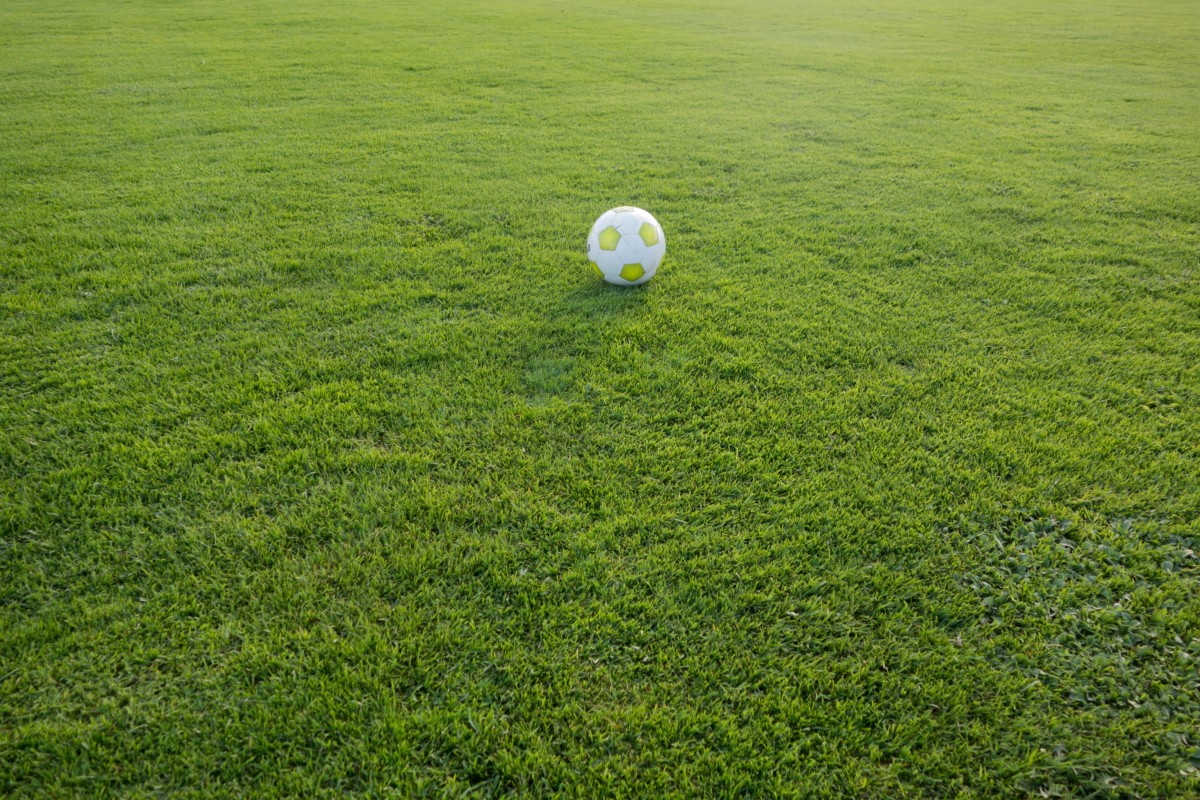 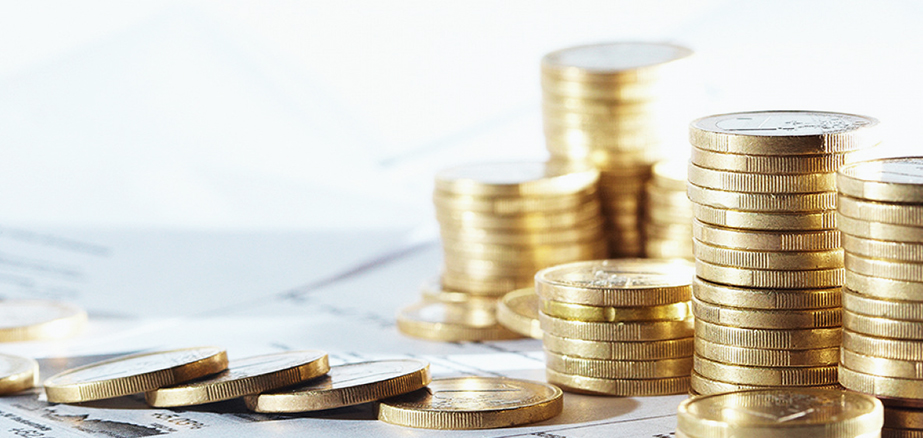 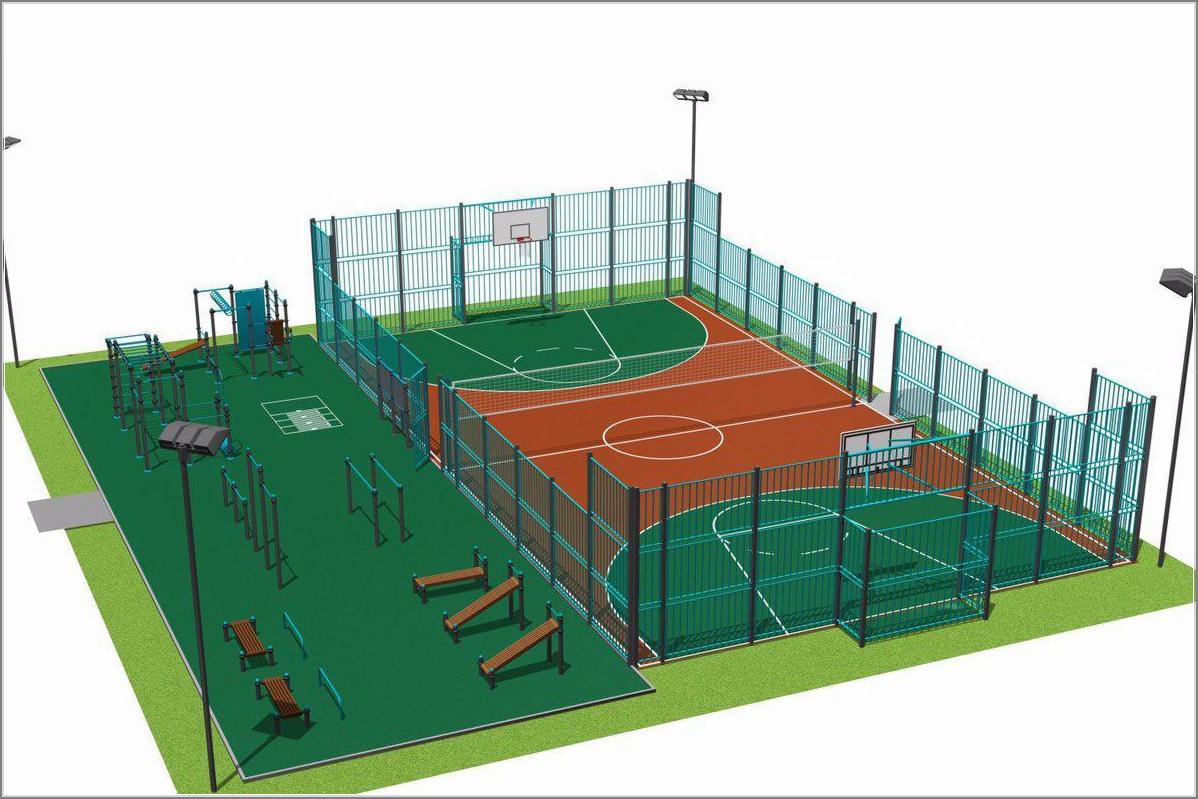 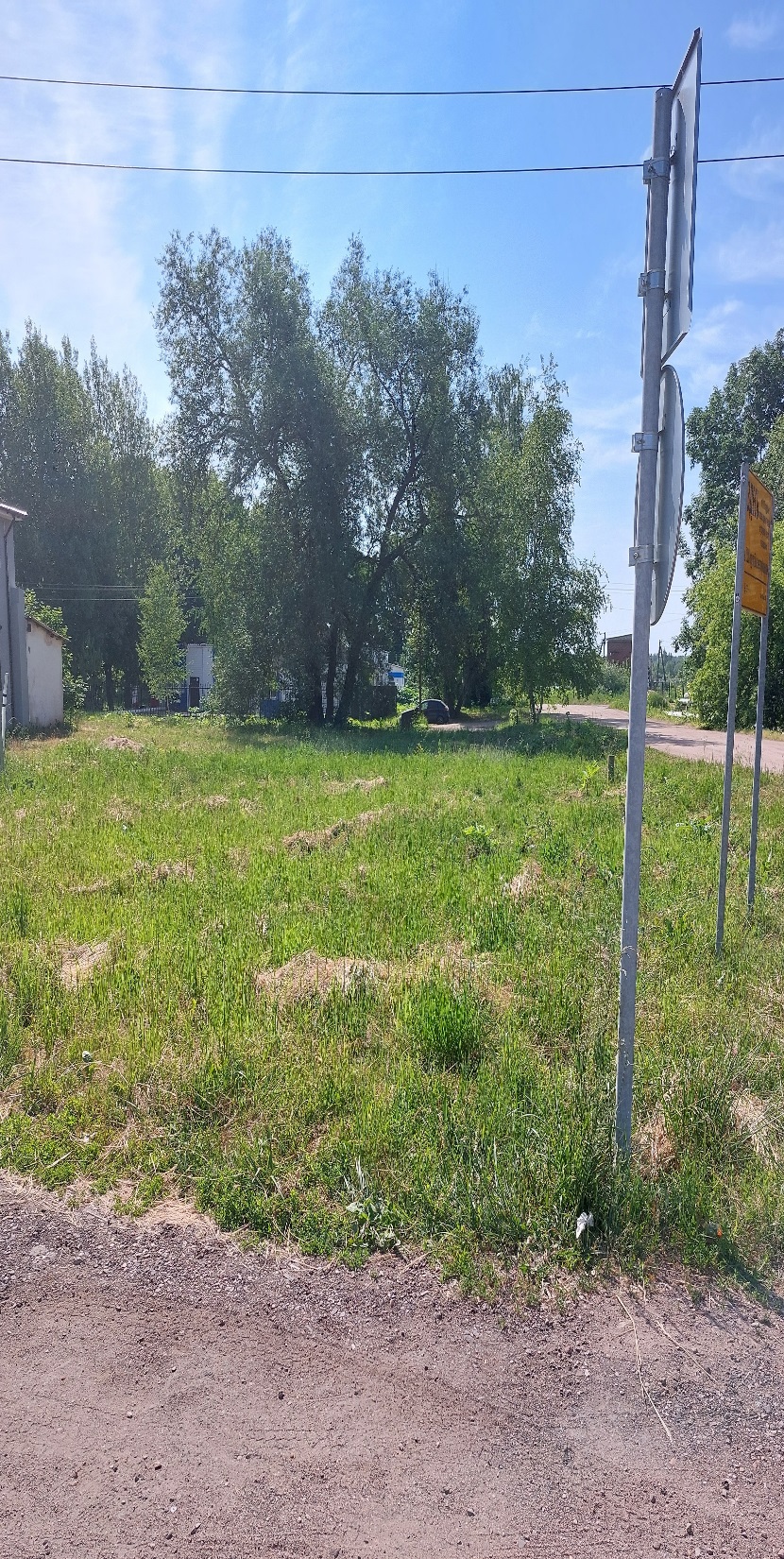 ДО
ПОСЛЕ
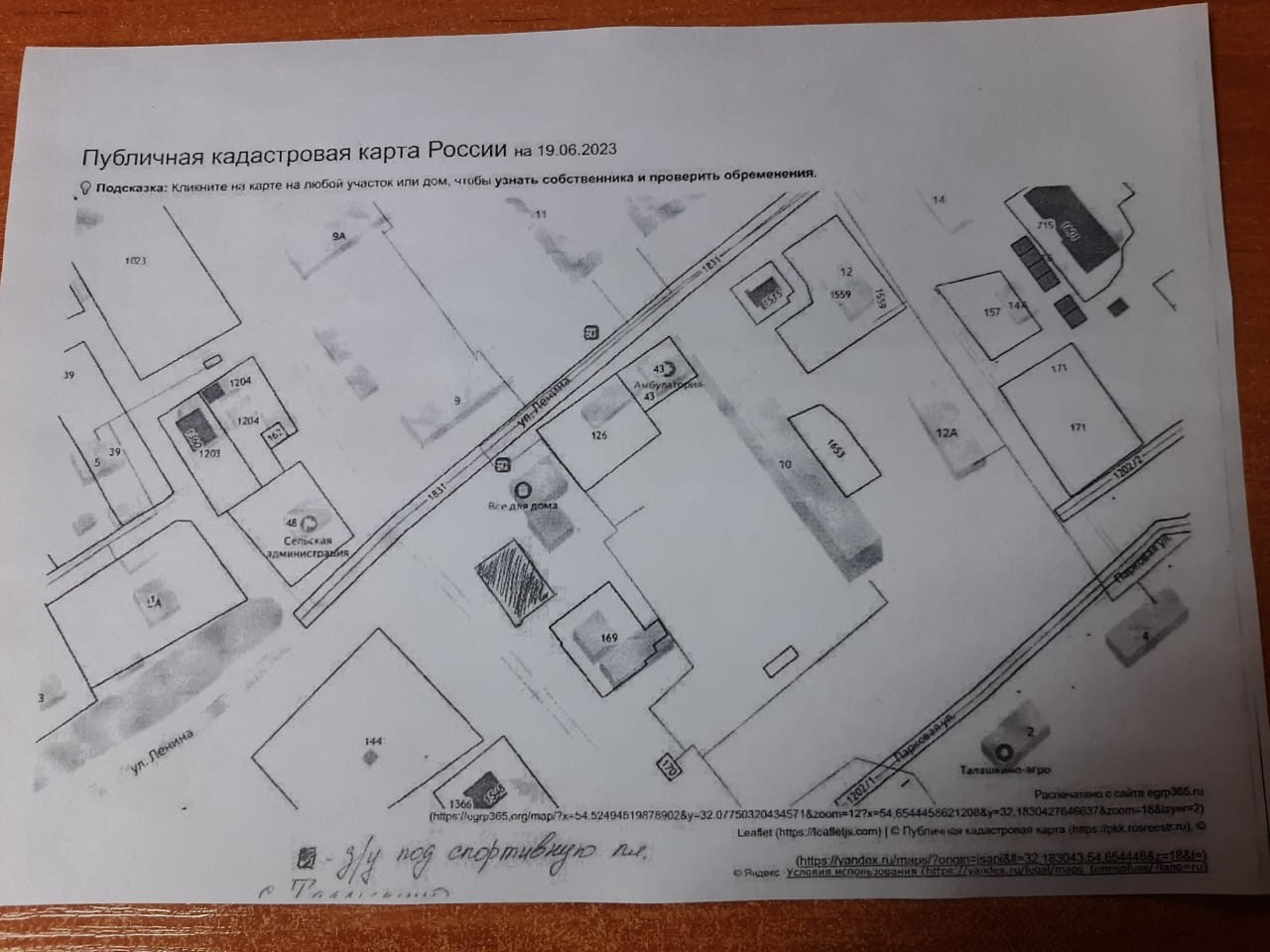 Спасибо 
за внимание
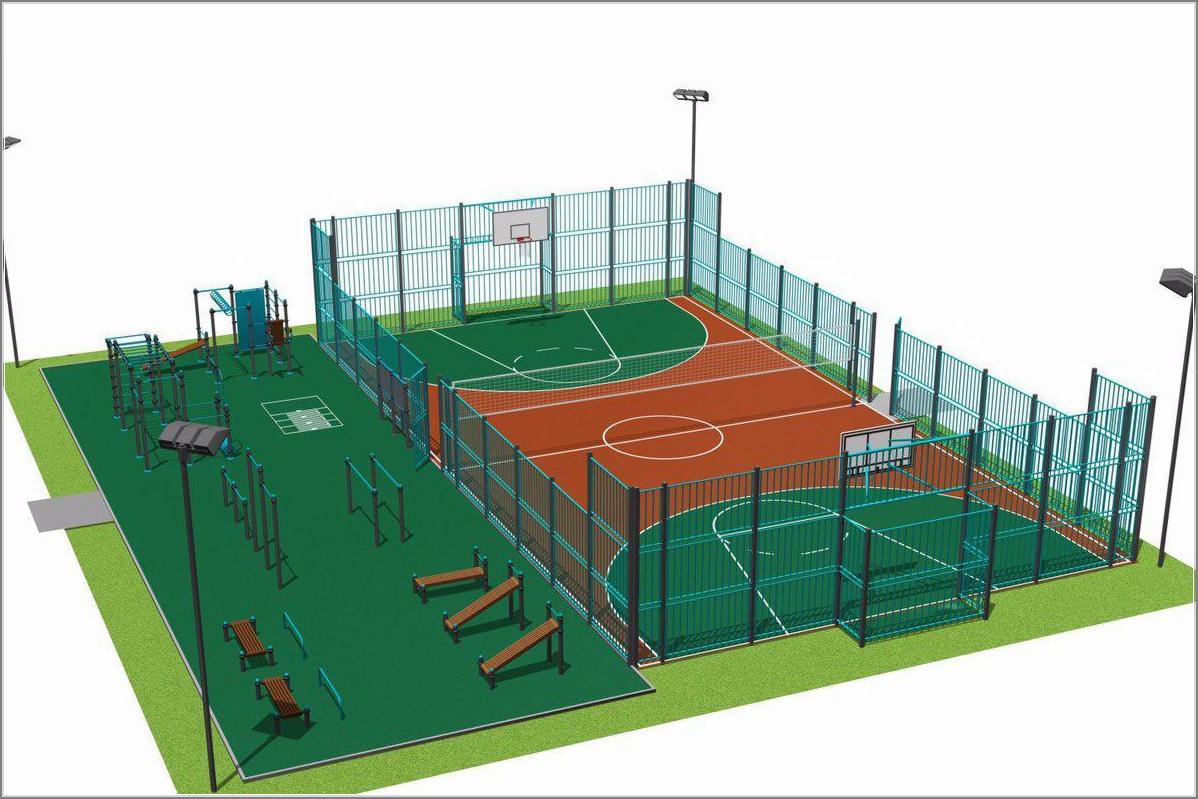